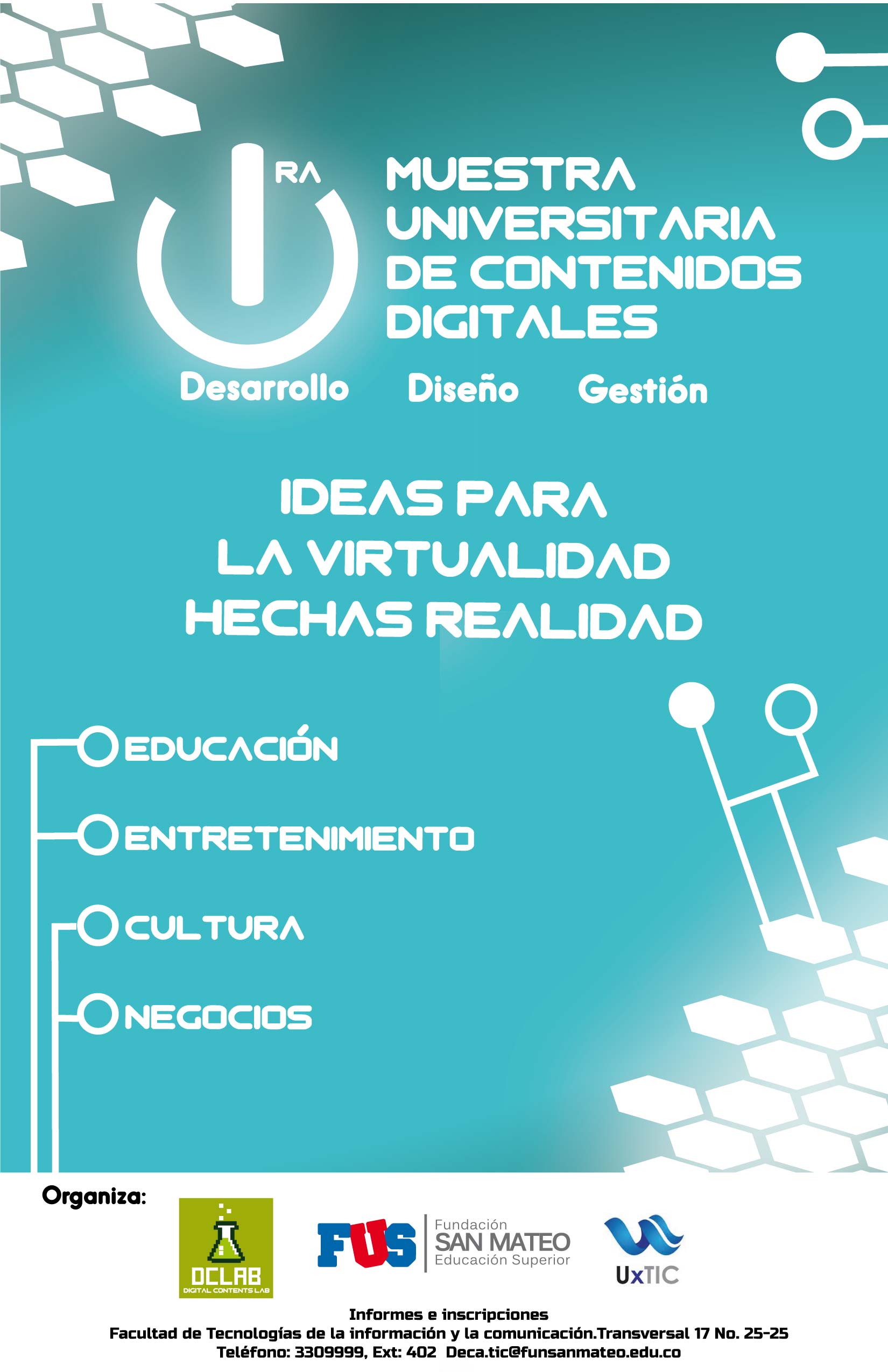 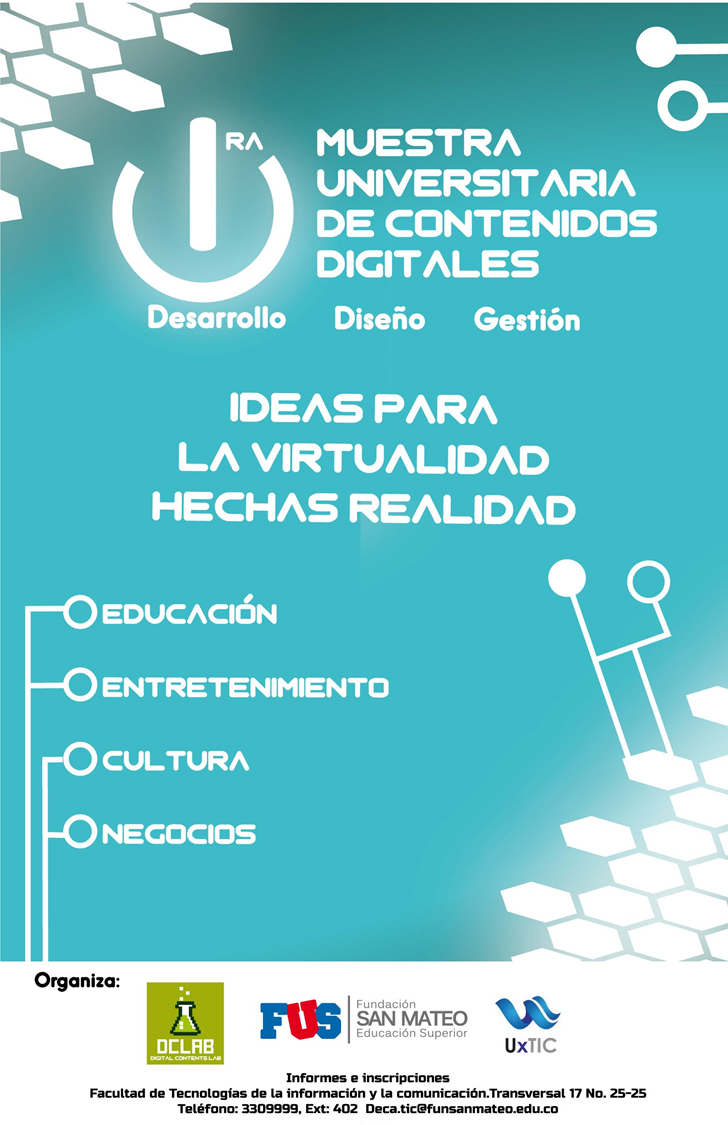 SEMILLERO DE INVESTIGACIÓN DE CONTENIDOS DIGITALES 
FUS 
DC LAB
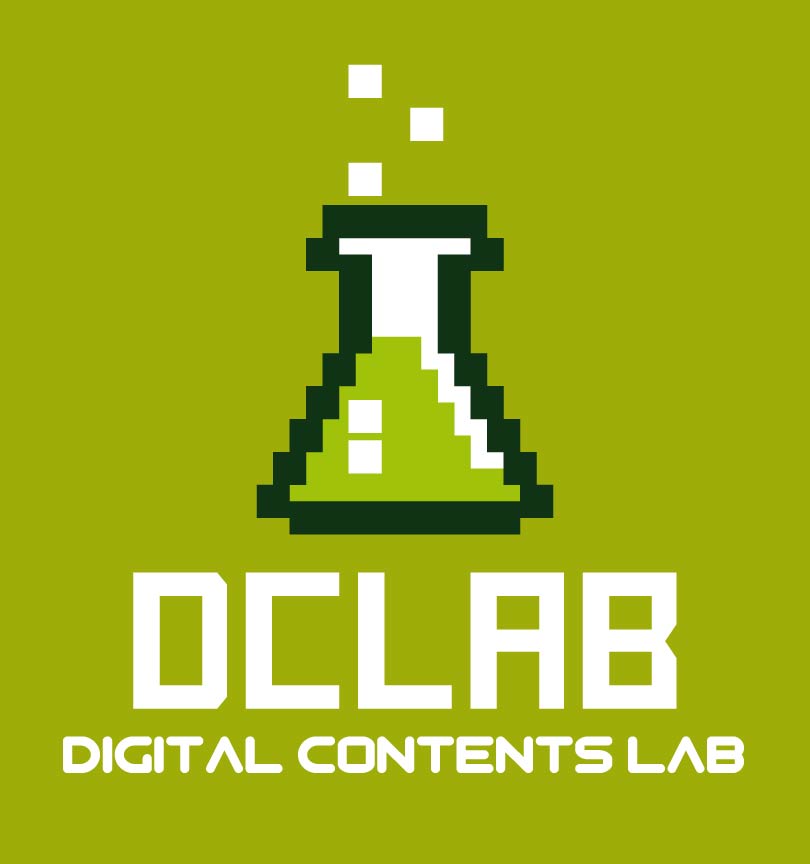 La convergencia de medios entorno a la web, incrementa segundo a segundo la oferta de contenidos digitales, constituyendo su  creación, producción, gestión y comercialización una de las industrias con mayor proyección en el futuro inmediato y con mayor influencia en los diferentes ámbitos de la vida humana: social, económico, tecnológico, cultural y por supuesto académico.
De acuerdo con lo anterior,  la Facultad de Tecnologías de la información y la comunicación y el Semillero de contenidos digitales, FUS – DC LAB, están impulsando la cultura de los contenidos digitales con el fin de incursionar en esta nueva industria que generará oportunidades de desarrollo y progreso para el país.
PROGRAMACIÓN
FECHA: viernes 15 de noviembre de 2013
LUGAR: auditorio Fundación para la Educación Superior San Mateo.
HORA: 9:00 AM – 10:00 PM
MODALIDADES DE PARTICIPACIÓN
PONENCIAS
Tema: contenidos digitales en la cultura, el diseño, la economía, la ingeniería.
Características: 
Extensión: máximo 10 páginas.
Duración: 20 minutos
Normas: APA 5 edición.
Hoja de vida del autor
Presentación de la ponencia:
TITULO PRINCIPAL
Subtitulo
Autor principal 
Correo electrónico
Coautores
Correo electrónico
RESUMEN
350 Palabras máximo
REFERENTES TEÓRICOS
METODOLOGÍA
RESULTADOS Y CONCLUSIONES
Cierre de inscripciones: 10 de octubre de 2013
CRONOGRAMA
Inscripciones: 9 de septiembre al 10 de octubre.

Selección de ponencias y participantes: 15 al 18 de octubre.

Notificación ponentes y participantes: 21 al 25 de octubre

.
CONTACTO
Alejandro Neira
alneira@funsanmateo.edu.co
Pablo Alberto Granados Salazar
 deca.tic@funsmateo.edu.co